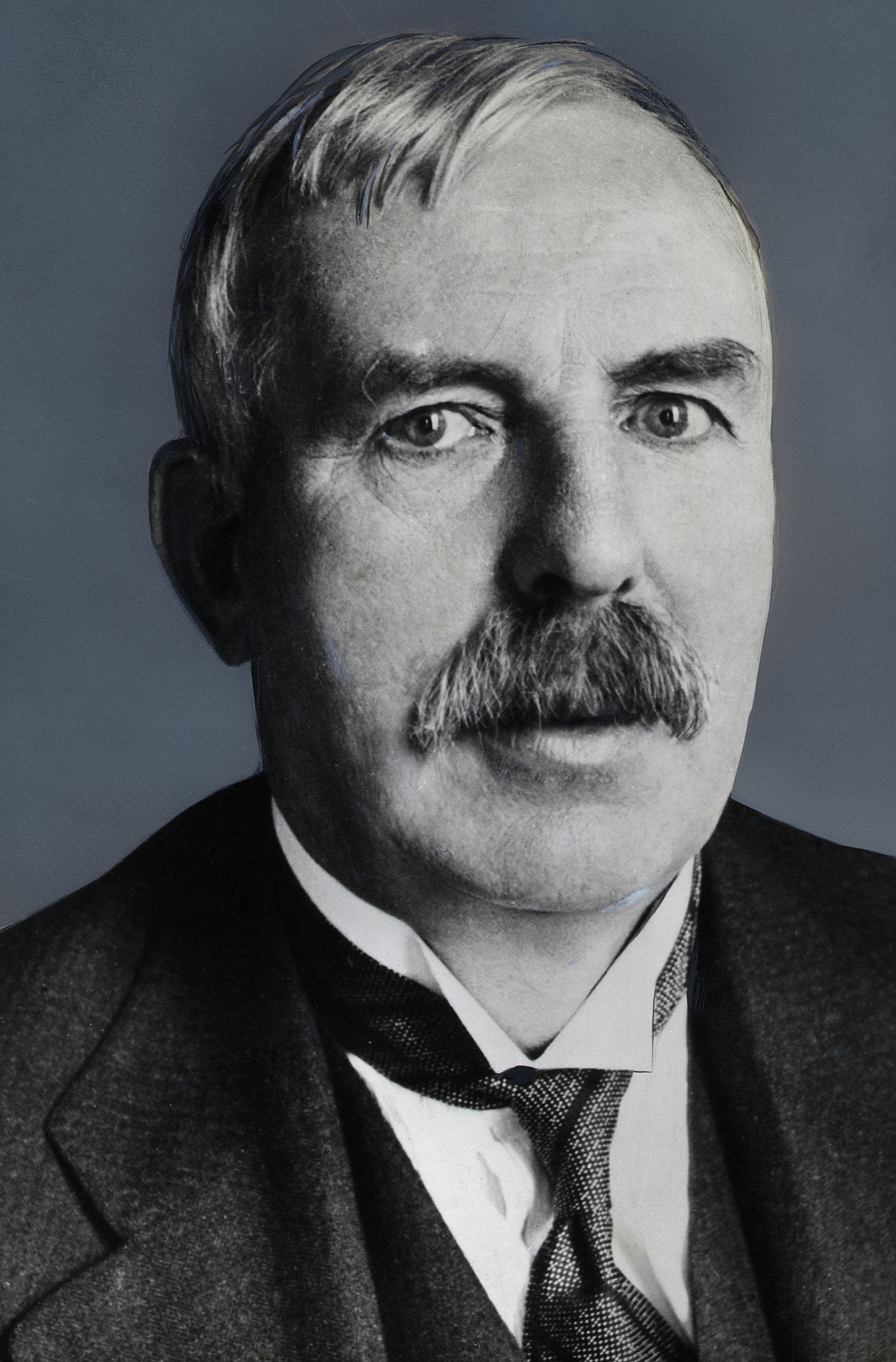 Nom:RutherFord


Nom au complet: Ernest Rutherford

Nationalité: Nouvelle-Zelande

Période de temps: 30 août 1871 a 19 octobre 1937


Découverte Il a pris une feuille d’or. Il a bombardé avgec des charges positives. Element radioactif. Le noyau est positif et le reste nest que du vide
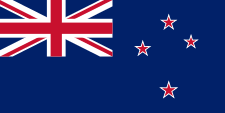 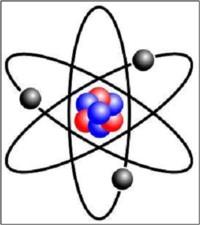